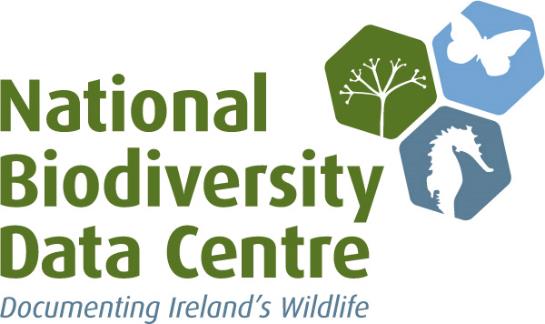 Biodiversity Indicators:
measuring progress on national and international commitments

Dr. Tomás Murray


www.biodiversityireland.ie

Facebook/Twitter @BioDataCentre
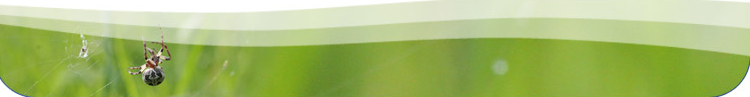 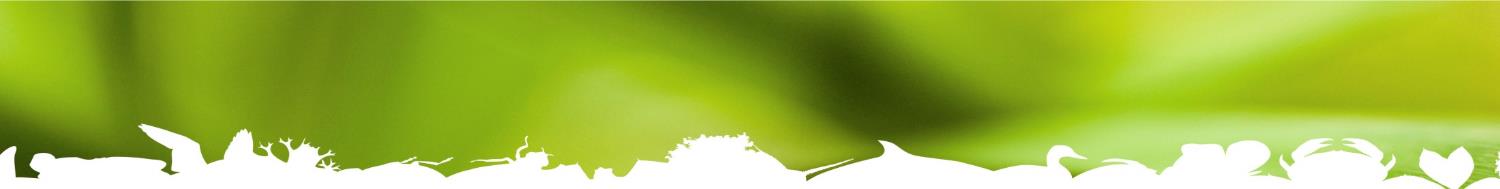 Talk Outline
National Biodiversity Data Centre

Policy context and timeline

Data flow and process

National Biodiversity Indicators

Next steps
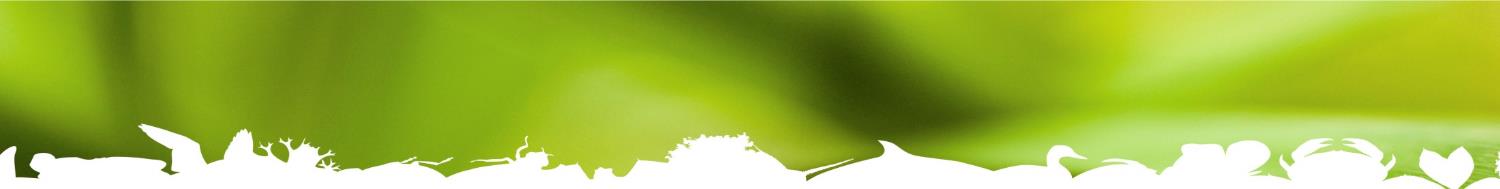 National Biodiversity Data Centre
Established by the Heritage Council in 2007 and funded by the Heritage Council and the Dept. Culture, Heritage and the Gaeltacht

Data Centre’s mission:
provide national co-ordination and biodiversity data standards
assist mainstreaming of biodiversity data and information into decision making, planning, conservation management and research
encourage greater engagement by society in documenting and appreciating biodiversity
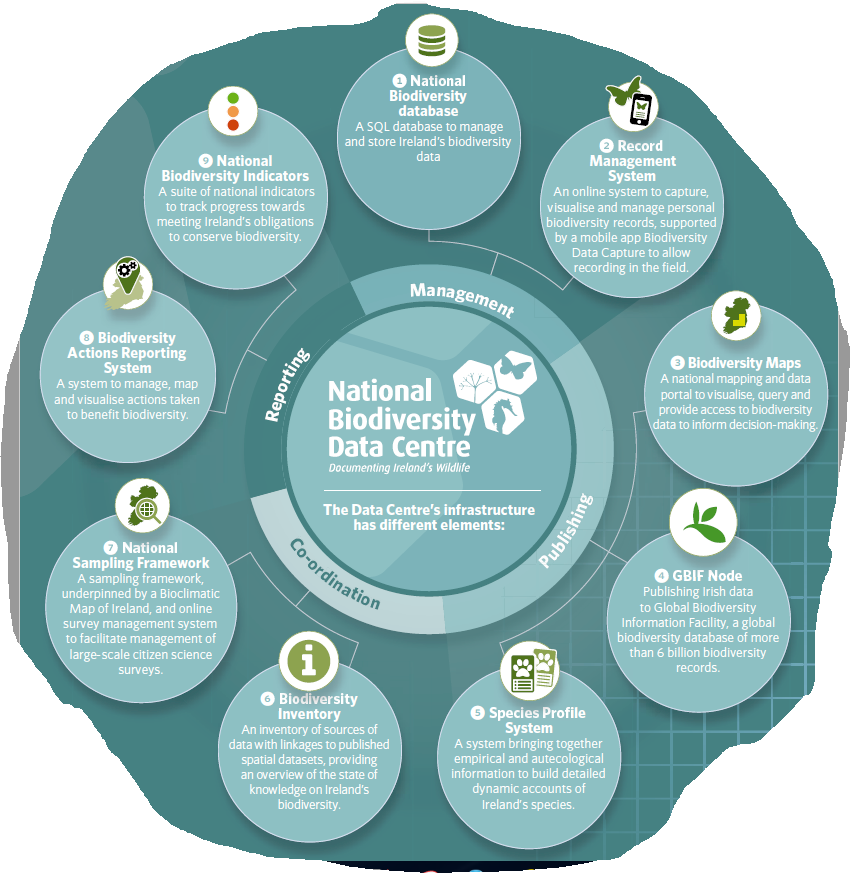 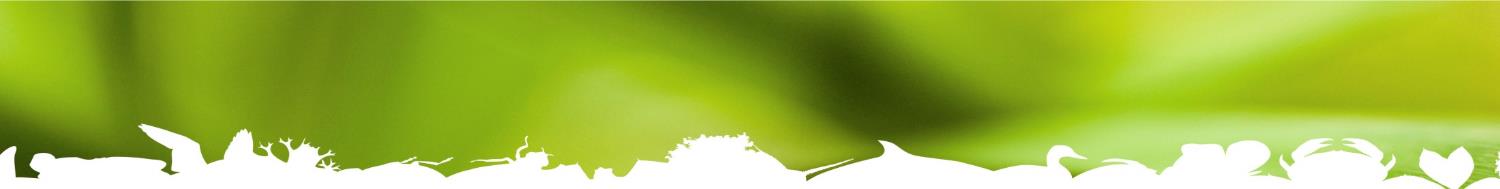 What is biodiversity?
Biodiversity = biological diversity = variety of life found on earth across a range of biological levels

Genetic diversity
variation within an individual, across individuals within a population and across populations within a species

Species diversity (31,448 species)
variation in the richness and abundance of species within a given area or community of species, across areas or communities 

Ecosystem diversity (117 terrestrial and freshwater habitats, 23 seabed habitats)
Variation in the number of ecosystem types within a given area and across areas
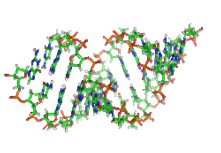 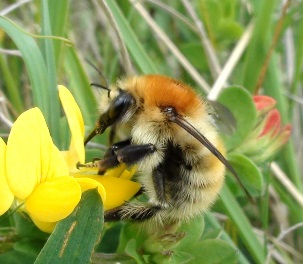 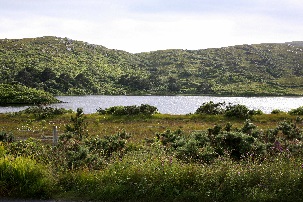 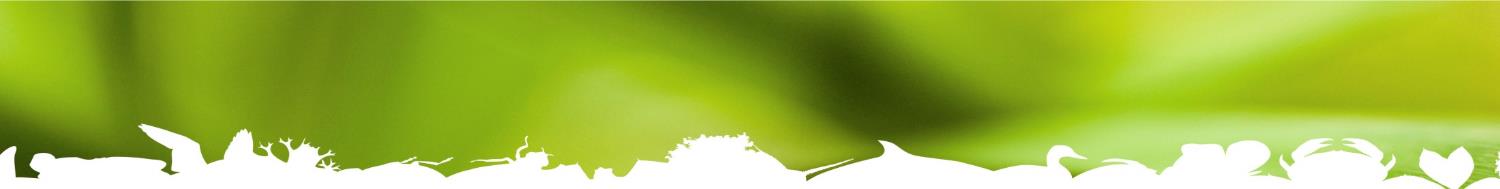 What is a biodiversity indicator?
the current state, and change in state, of verifiable data that relate to biodiversity
Biodiversity indicator =
direct measures e.g. no. of endangered species and habitats

indirect measures e.g. number of biodiversity-relevant policies implemented
Types of biodiversity-relevant data =
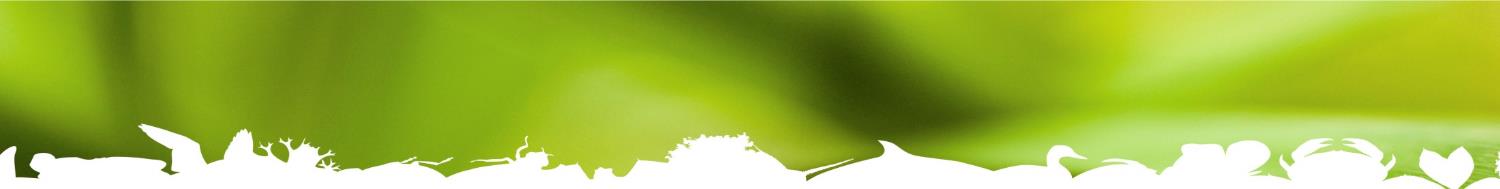 What is a biodiversity indicator?
Strategic Goal A: Address the underlying causes of biodiversity loss by mainstreaming biodiversity across government and society
Strategic Goal B: Reduce the direct pressures on biodiversity and promote sustainable use
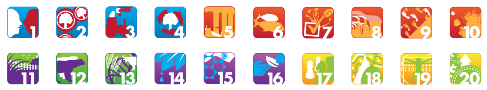 Strategic Goal C: To improve the status of biodiversity by safeguarding ecosystems, species and genetic diversity
Strategic Goal E: Enhance implementation through participatory planning, knowledge management and capacity building
Strategic Goal D: Enhance the benefits to all from biodiversity and ecosystem services
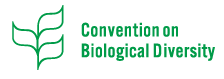 https://www.cbd.int/sp/targets/
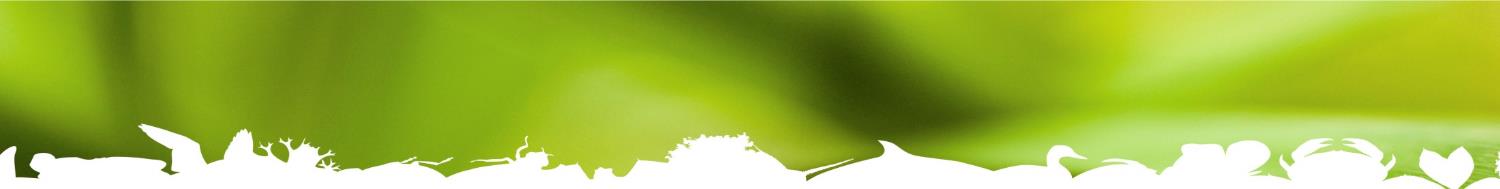 Policy context and timeline
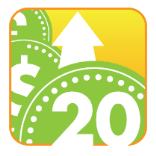 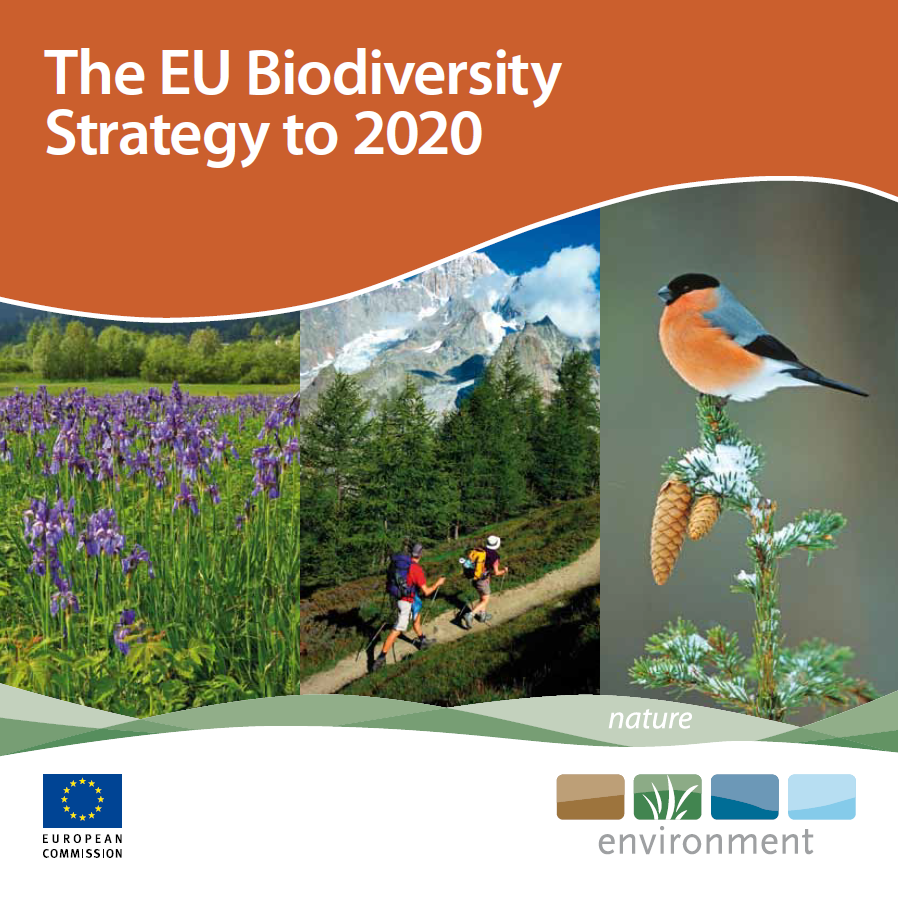 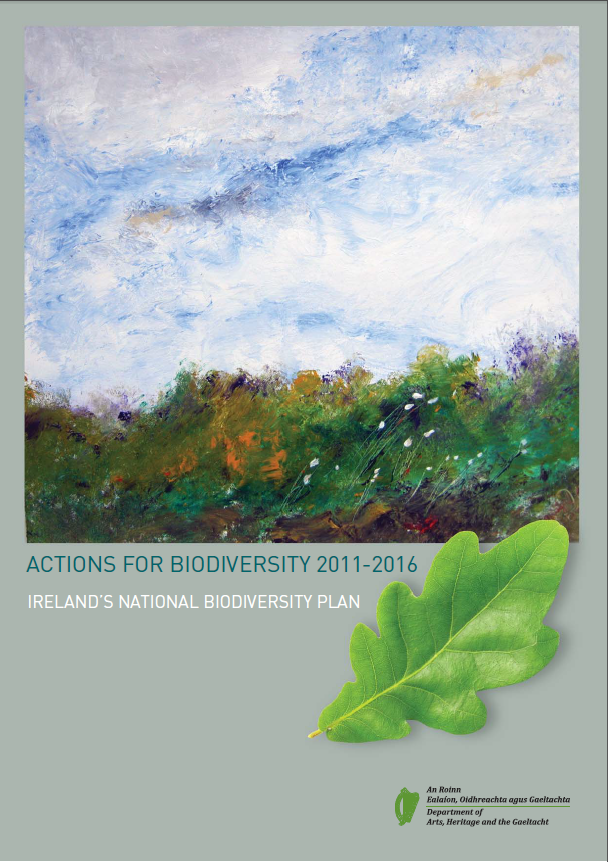 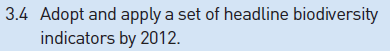 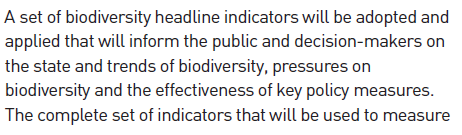 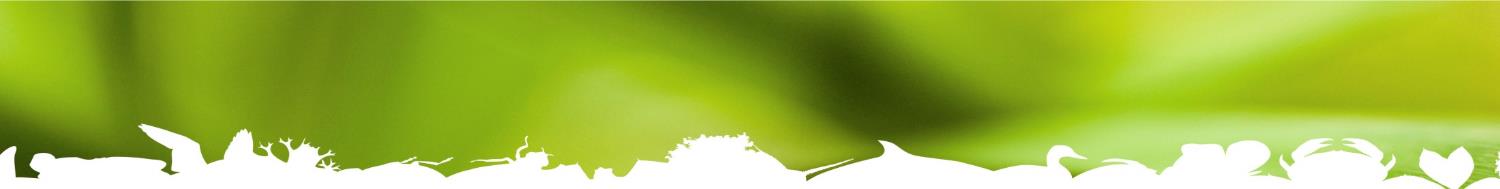 Policy context and timeline
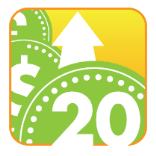 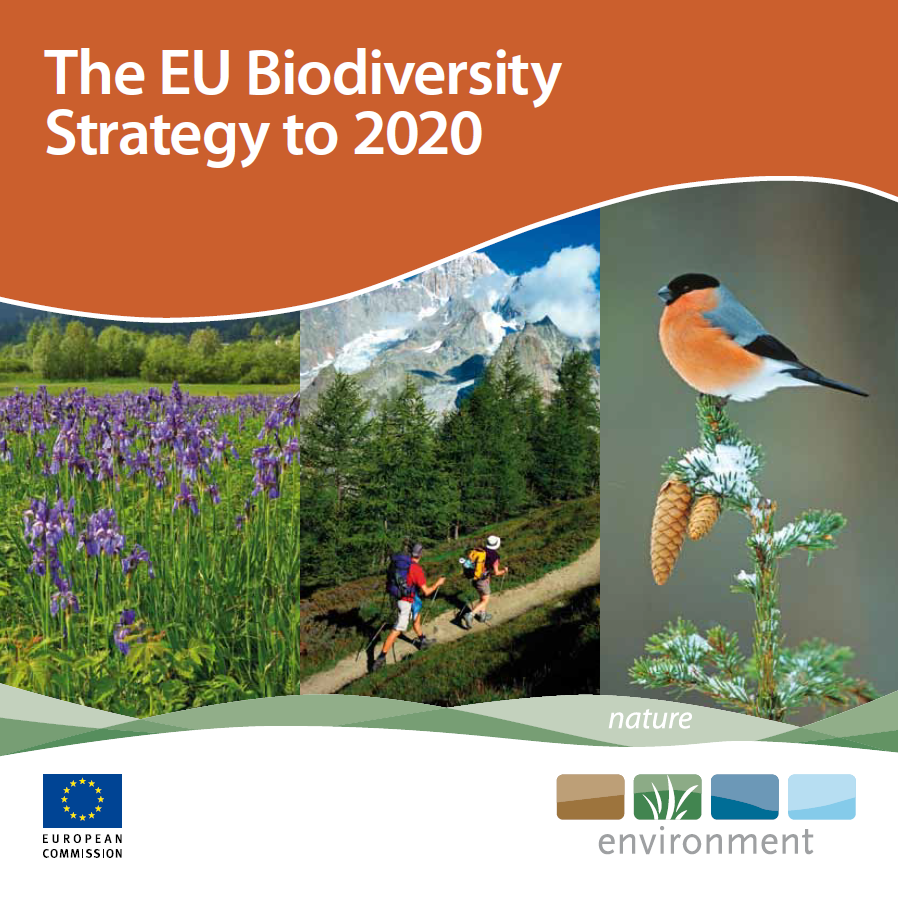 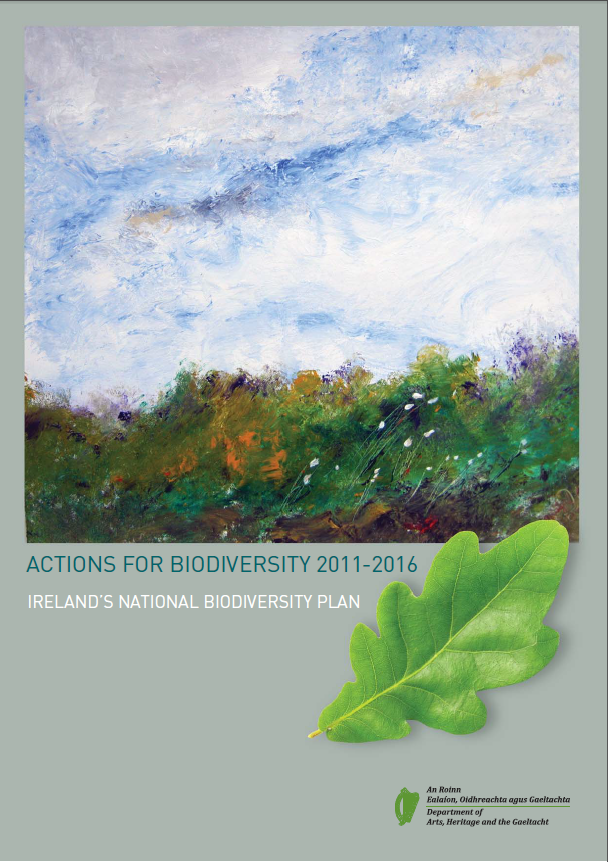 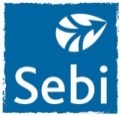 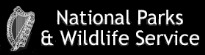 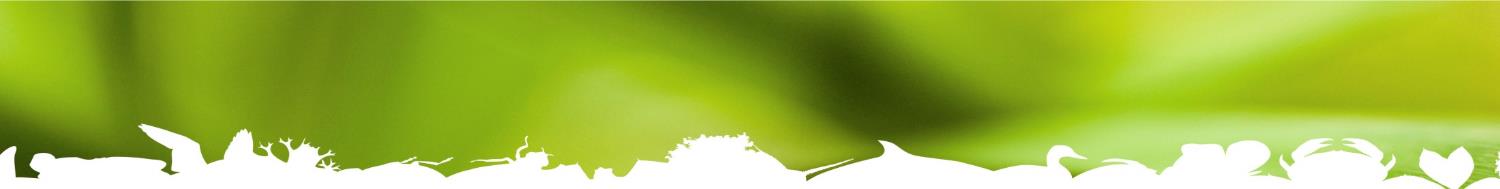 Policy context and timeline
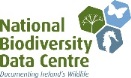 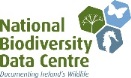 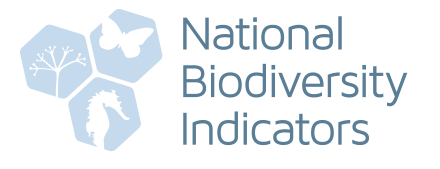 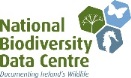 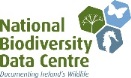 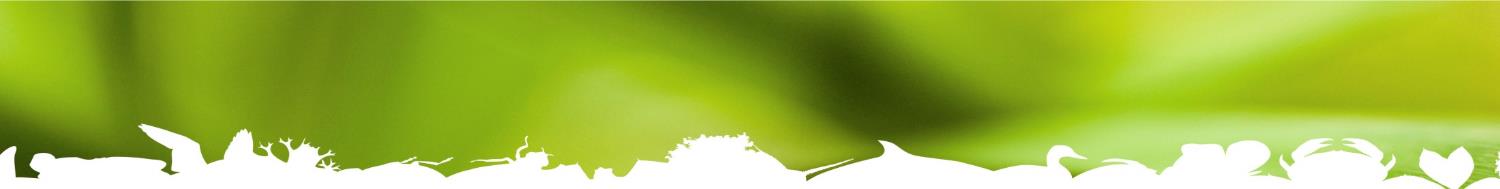 Data flow and process
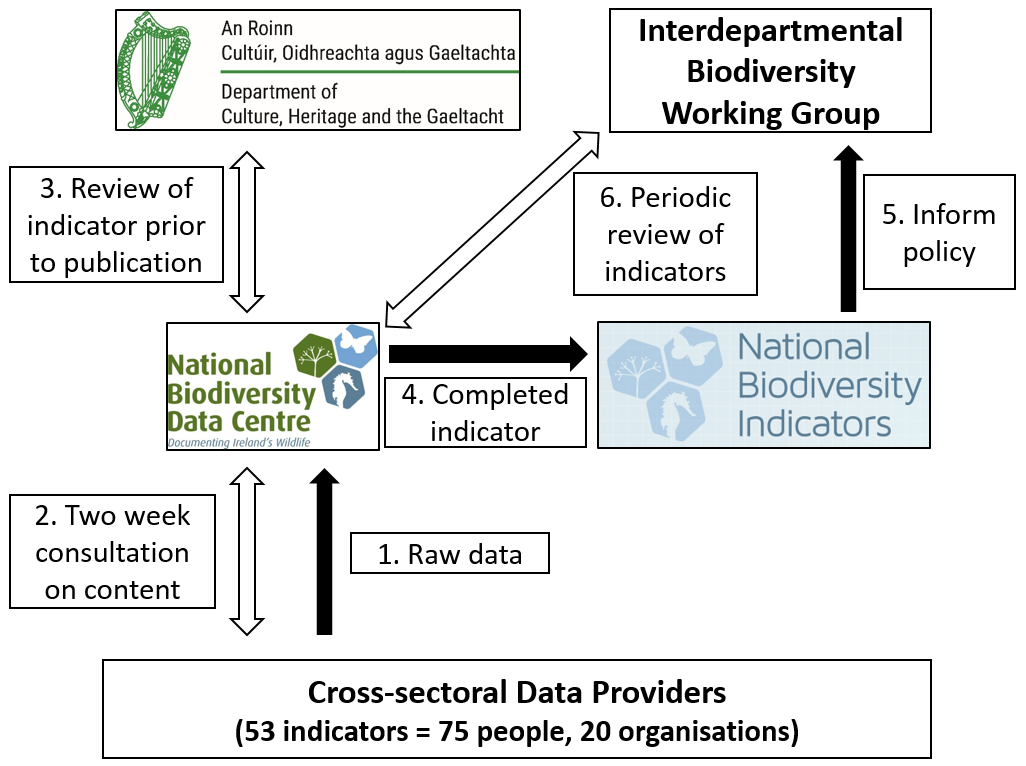 Data flow
Content development and review
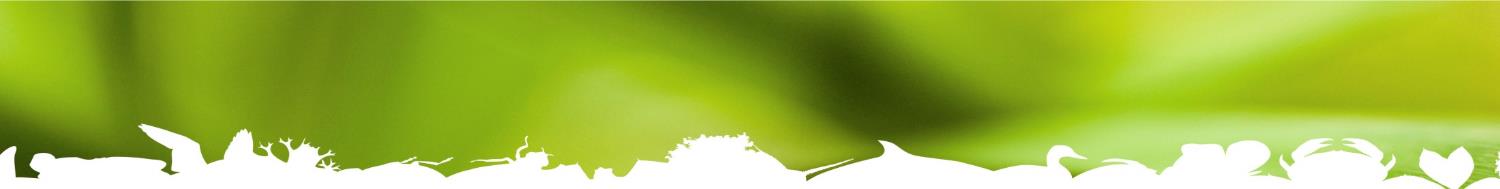 National Biodiversity Indicators
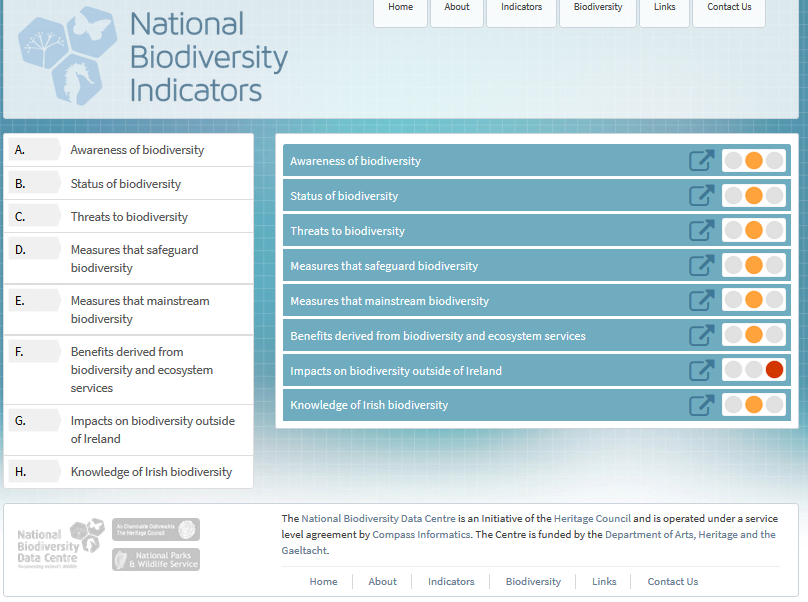 Interpretation of state and trends

Positive
Intermediate
Negative 
Unknown

Current = Most recent reporting period
Short-term = 5 year trend
Long-term = 10 year
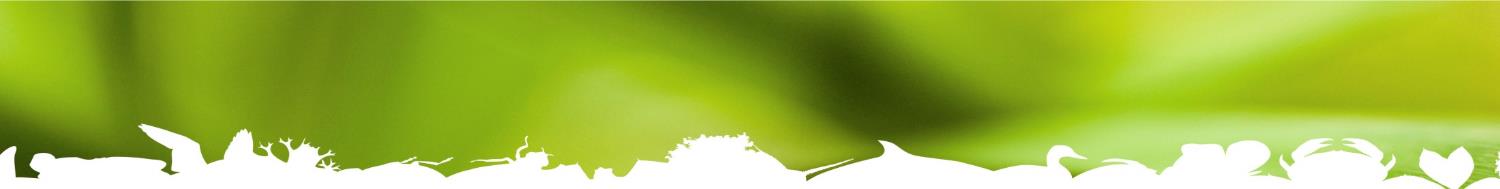 National Biodiversity Indicators
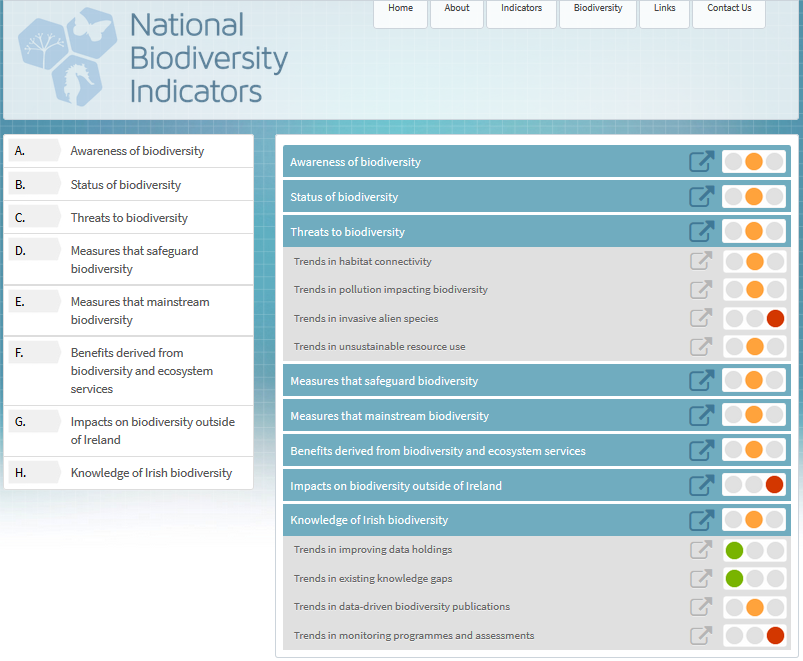 Interpretation of state and trends

Positive
Intermediate
Negative 
Unknown

Current = Most recent reporting period
Short-term = 5 year trend
Long-term = 10 year
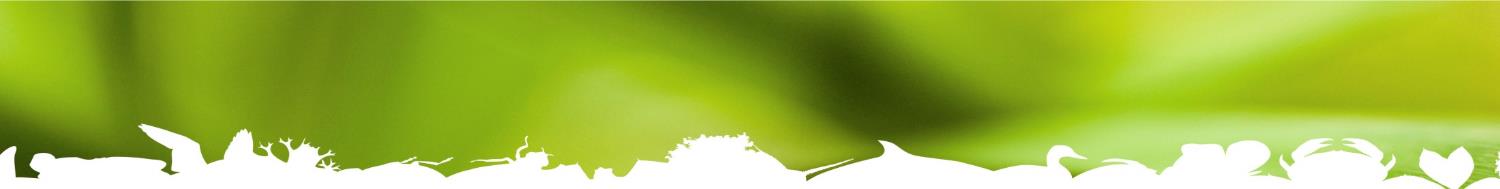 National Biodiversity Indicators
Interpretation of state and trends

Positive
Intermediate
Negative 
Unknown

Current = Most recent reporting period
Short-term = 5 year trend
Long-term = 10 year
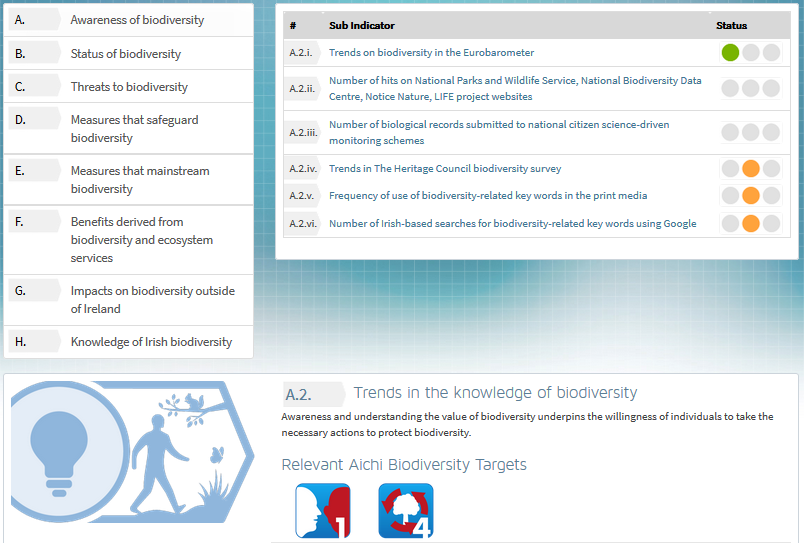 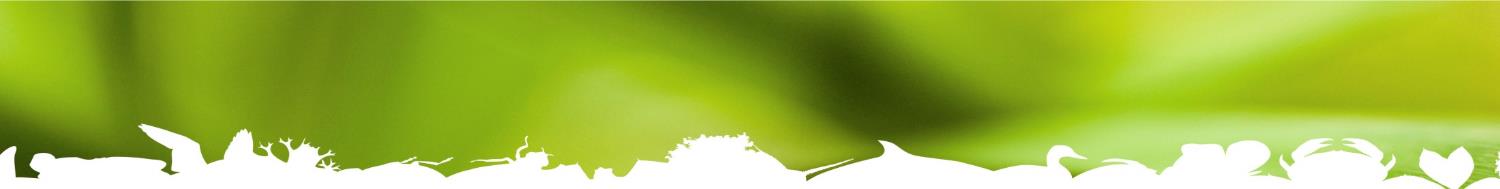 National Biodiversity Indicators
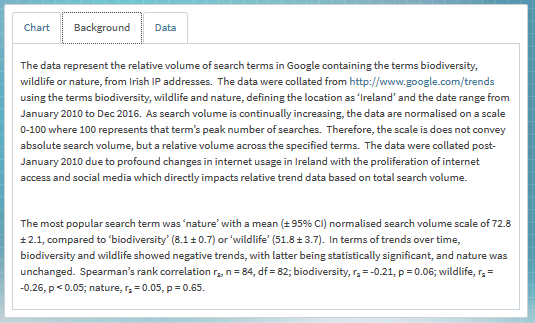 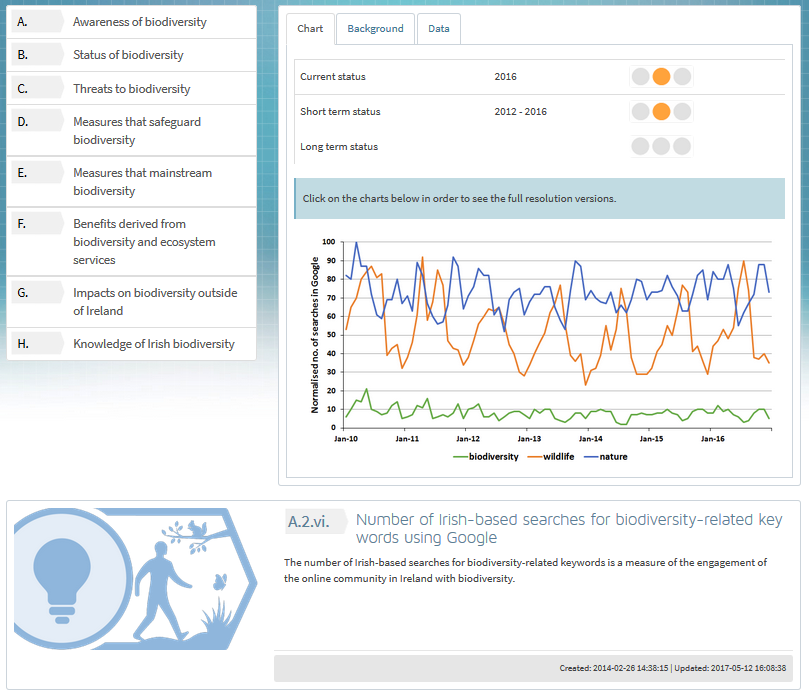 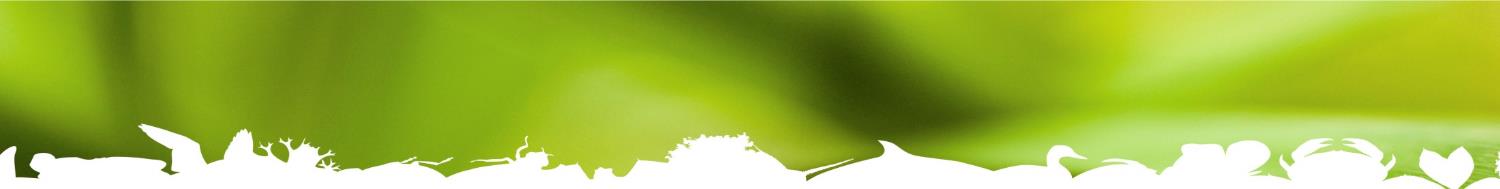 National Biodiversity Indicators
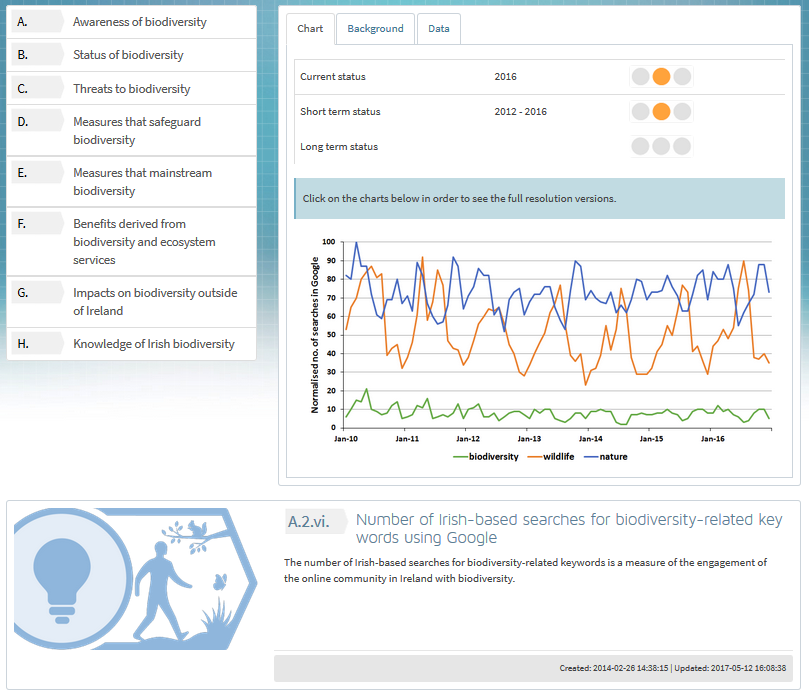 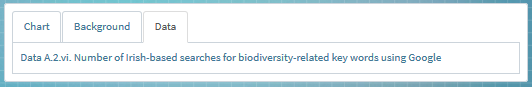 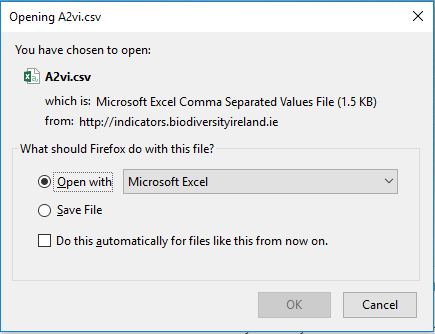 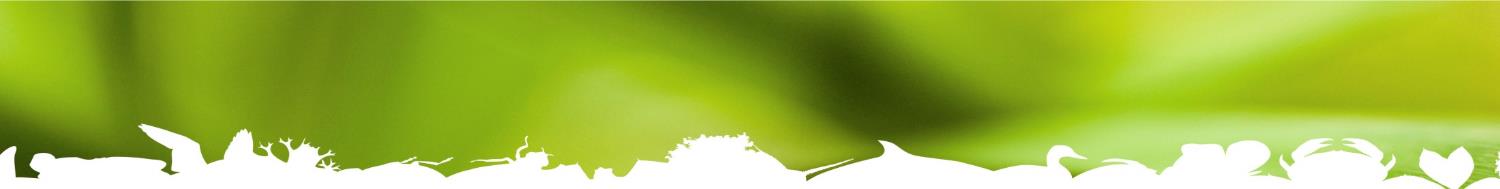 Next steps
Revision and realignment of indicators to national and supranational reporting obligations

Publication of an annual report on the biodiversity indicators for the general public

Establishment of a stakeholder working group

Integration of Marine Strategy Framework Directive – Good Environmental Status Indicators

Development of remote sensed biodiversity metrics (GEO BON)
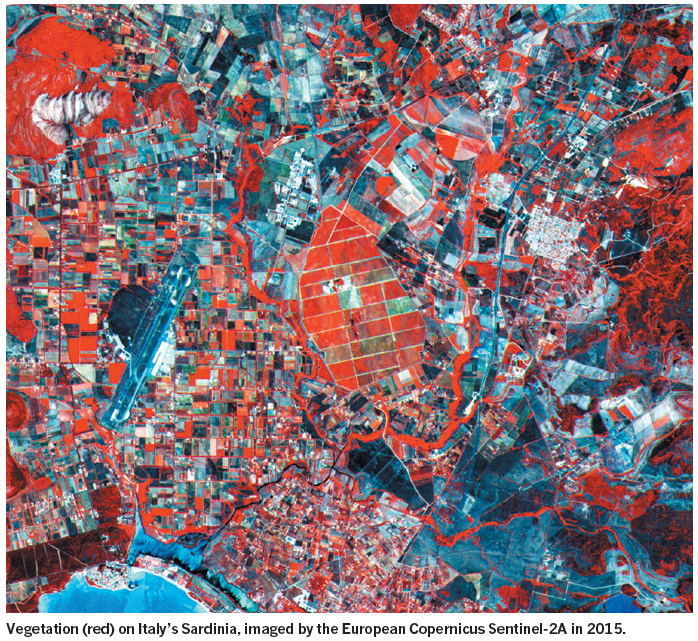 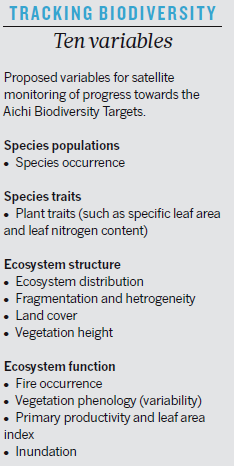 Skidmore et al. (2015) Nature 523: 403-405
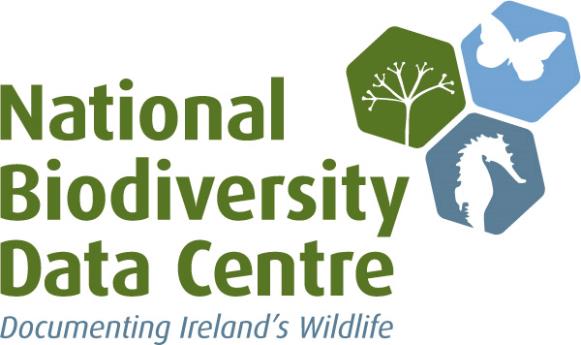 Thank you!
Any questions?

indicators.biodiversityireland.ie

tmurray@biodiversityireland.ie
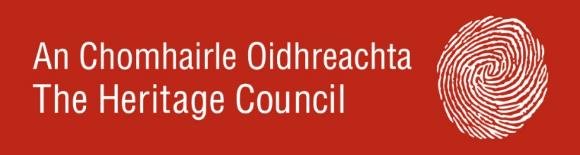 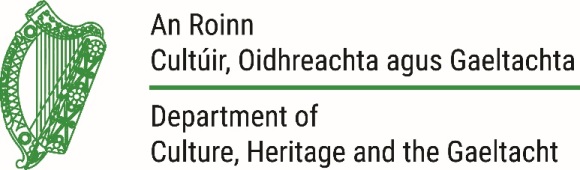 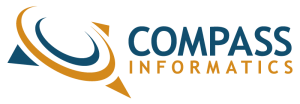 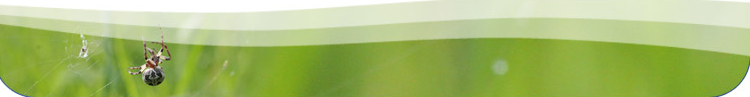